…But Rods will Teach Them English
The Cuisenaire rod as an ESOL teaching tool
Gillian Stoodley
A Brief History of Manipulatives
Modes of Learning
Manipulatives easily incorporate visual and kinesthetic learning into a classroom
Replace the abstract
A very famous manipulative: The Cuisenaire Rod
Created as a mathematics tool
Allows very young students to work with principles of fractions and algebra without ever talking about those things
“Making Trains”
Basic Cuisenaire Rod Math Exercise
Laura made a train with the Cuisenaire rods. Her train was made from three rods which were all different colors. It was the same length as three pink rods:
Laura's train looked like this:
Can you make a different train, the same length as Laura's, with three rods which are all different colors?
Can you make one the same length using no colors that Laura used? 
Rob made a train that was the same length as Laura's using four differently colored rods. How did he do it?
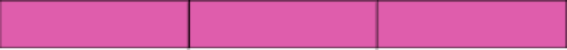 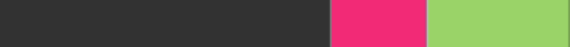 Question: What are some hands-on items you use in your classroom?
The Cuisenaire Rod in The ESL Classroom
Easy for the teacher.  A huge number of activities in one bag/box.
Multiple uses
As a quick, easily adjustable device to teach certain grammar elements
As a “blank slate” to bring students’ lives and experiences into the classroom
In a similar way to its math use: A visual representation of abstract elements
The Rod as Primary Target
“A rod is a rod that interacts with other rods”
Comparatives and Superlative
Prepositions of Place and Locations
Clarifying and confirming language
Complex sentences
The 3-Sentence Challenge
The Rod as Tabula Rasa
“A rod can be anything”
(A rod can be anything)
“One can be anything”
Storytelling
Manipulating verb forms or grammar tenses
“I am walking”/”You walked”
 Encouraging creativity: 10 details in a 3x5
Personalization and expression of ideas
Scenes from the heart
Interrogation and answering
The Mysterious Seven
The Rod as a Tool Show the Abstract
“Gerunds are red - Modals are blue – 
Adjectives are green - And subjects are too!”
Similar to how Making Trains presents algebraic concepts to elementary school students
Mapping sentences using rods
Rearranging elements of a sentence
Let’s make it right!
Silent error correction
Pronunciation and minimal pair practice
Color/Vowel Chart Pairing
Thank you and Goodbye!
Feel free to email gillian.stoodley@montgomerycollege.edu if you have any questions